The OpenQDA
Project
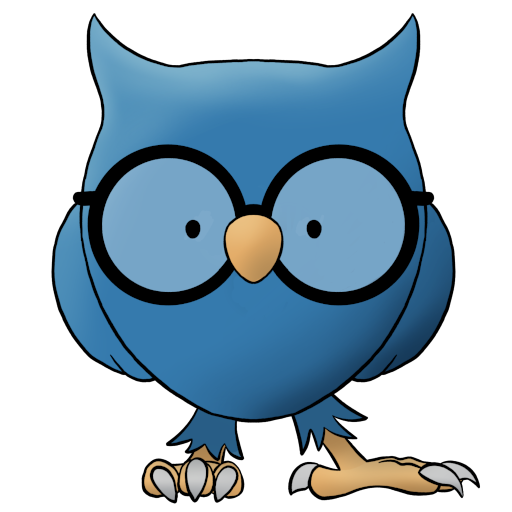 A Software for Collaborative Qualitative Analysis 
and
Sustainable Open Research
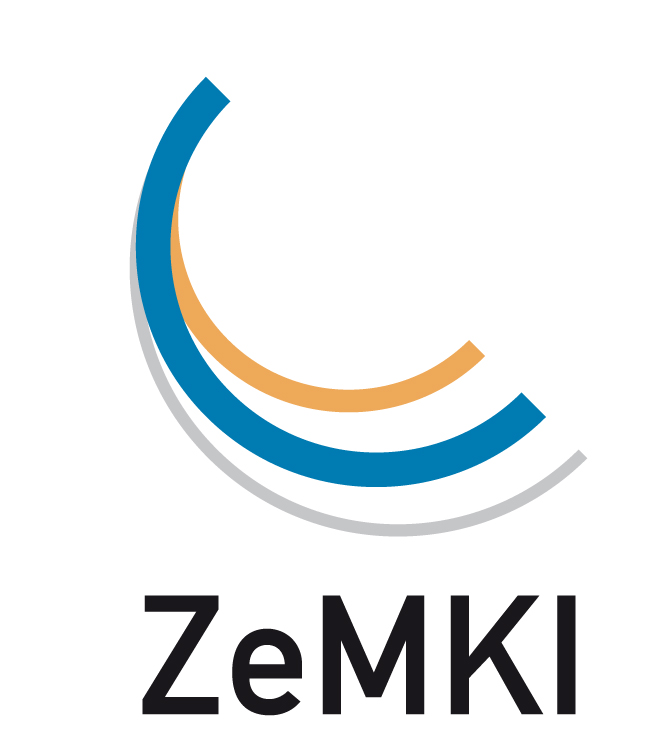 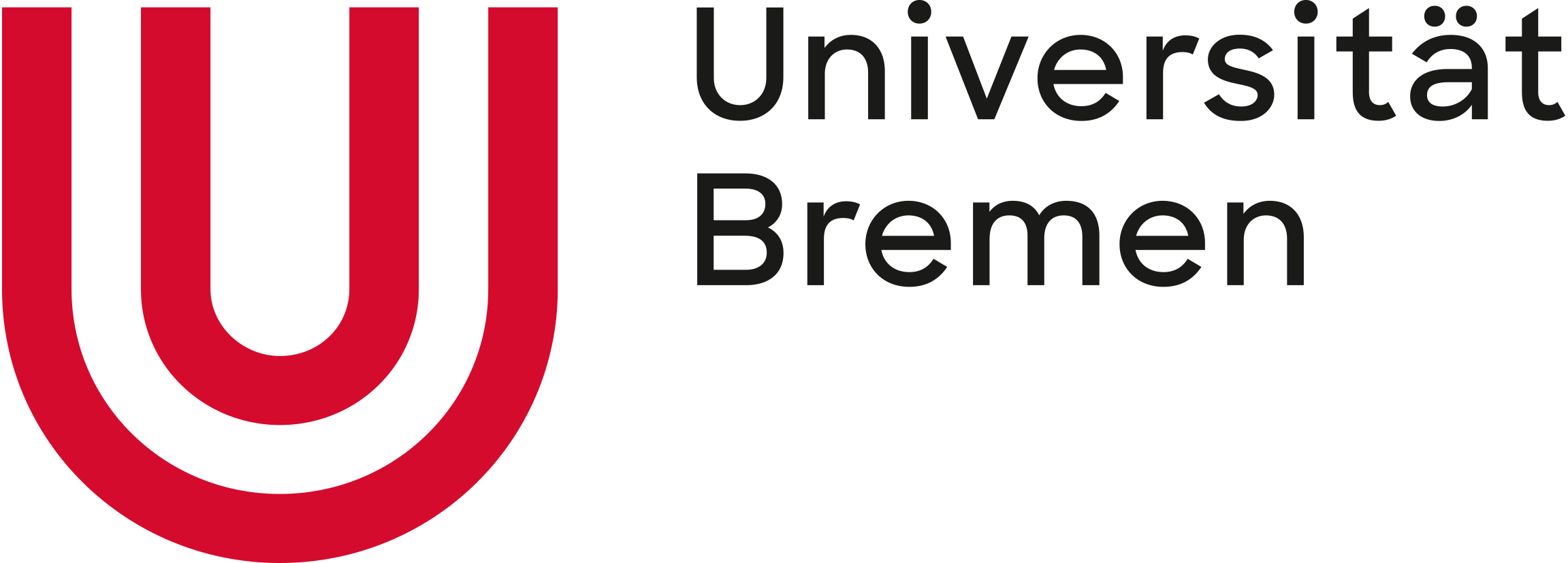 Qualitative Research, QDA and CAQDAS
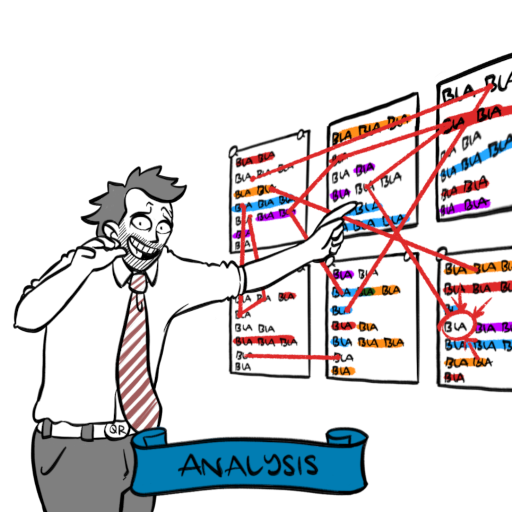 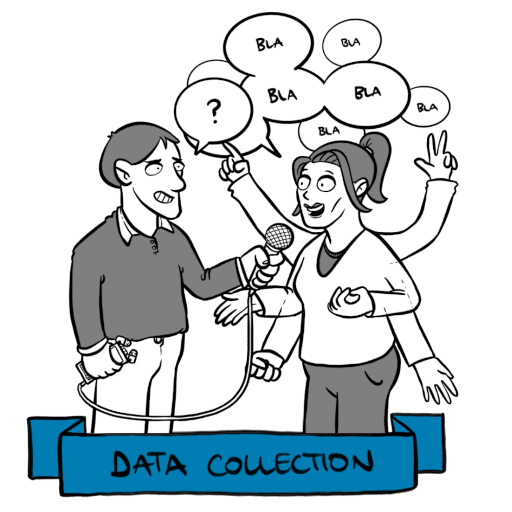 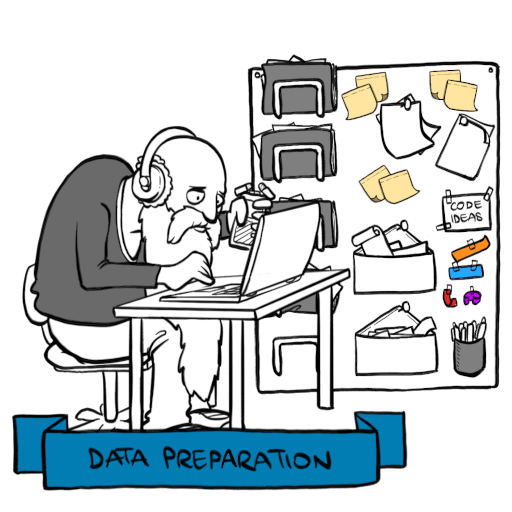 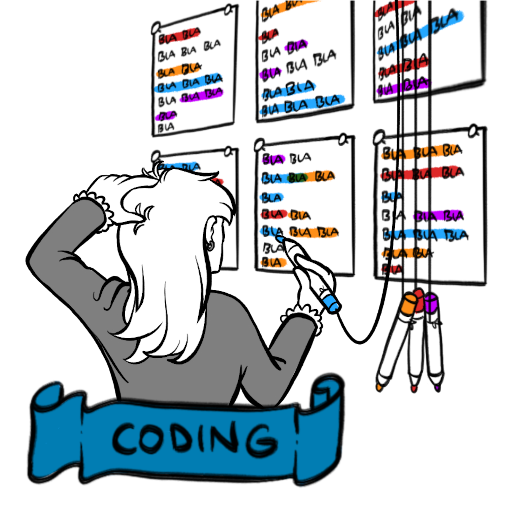 Market Situation I
early 2000s quantitative data analysis
commercial CAQDAS: MaxQDA, f4analyse, NVivo, Dedoose & Atlas.ti
expensive (300 – 600 € / Seat)
lock-in & proprietary data silos
complex GUIs
closed source
Market Situation III
AI models are fixed and intransparent
MaxQDA AI Assist runs on OpenAI services hosted on Azure
Open Source CAQDAS
TAMS, QCODER, RQDA, CATMA, ReQual, QualCoder, Taguette
very limited scope and not sustainable (maintenance, single user repos)
„free“ closed source projekts (QCAMap, QDACity)
neither open nor do they have a sustainable business or financing model
On-Premise hosting mostly not even considered
How OpenQDA is different?
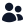 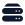 Collaborative
On Premise
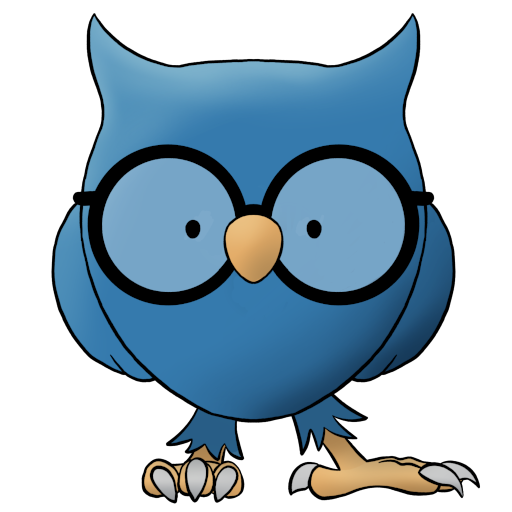 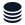 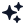 Open Exchange
Custom AI/ML
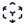 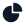 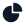 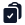 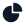 Custom Visualizations
Custom Visualizations
Auditable
Plugins and
Services
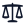 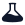 AGPL 3
Custom Analysis
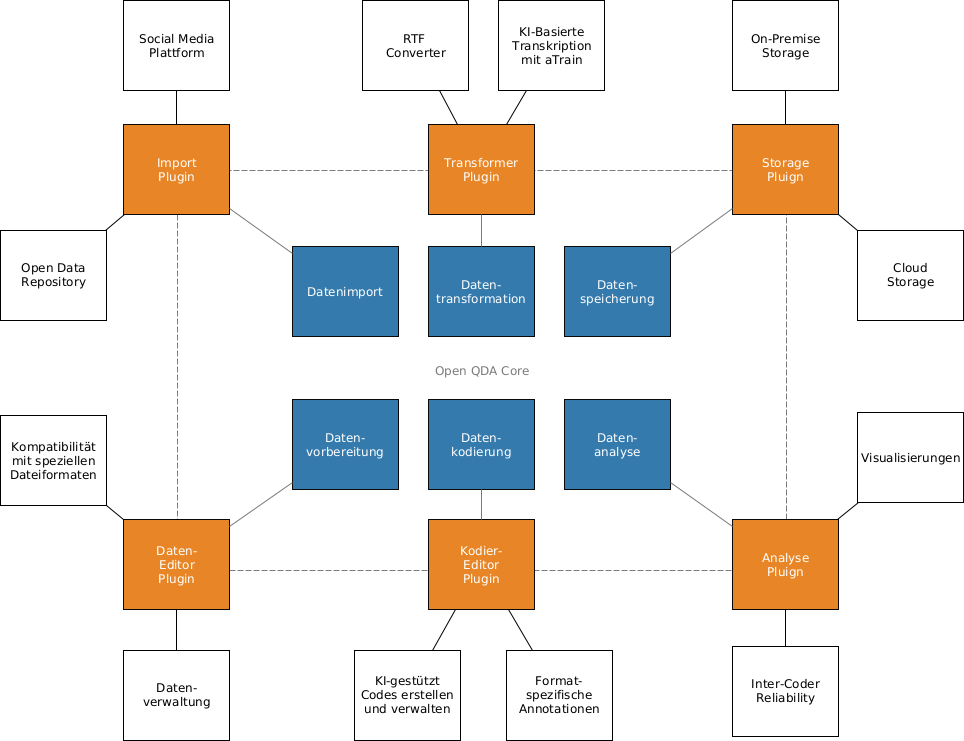 OpenArchitecture
OpenQDA Roadmap
2023
2023
2024
2025
2026
2027
Full plugin specs
UI/UXRedesign
Prototype1
OT vs CRDT
for full collab
Prototype2
1.0.0
2.0.0
Alpha
Visualizationplugins
Beta
Live Collab vs
Inter-Coder reliability mode
Kickoff
Concept
Market-
Analysis
Co-Creation Workshops
(QDA Workflows)
Team up withWeizenbaum Institute
Establish global
community
Host @Weizenbaum
Foundation
Team up with morePartners
Prepare for DFG application
SubmitDFG application
The OpenQDA Core Team
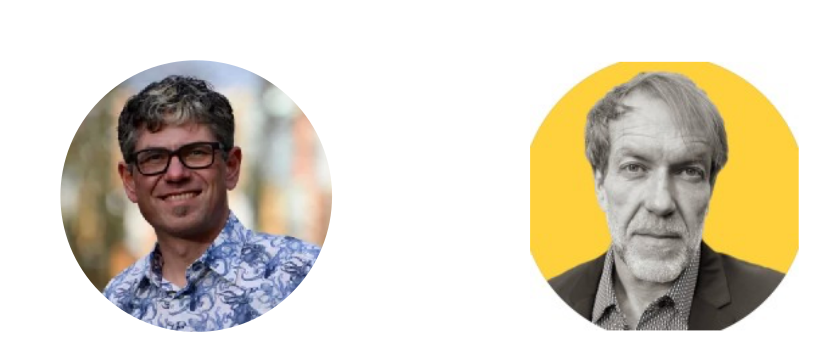 Project Lead
Prof. Dr. Andreas Hepp &
Prof. Dr. Karsten D. Wolf

Research Software Engineers
Alessandro Belli & Jan Küster

Content Experts, Community Building,
QA, Support, UX-Testing
Florian Hohmann & Dr. Philip Sinner

UX-Design
Leila Matayeva
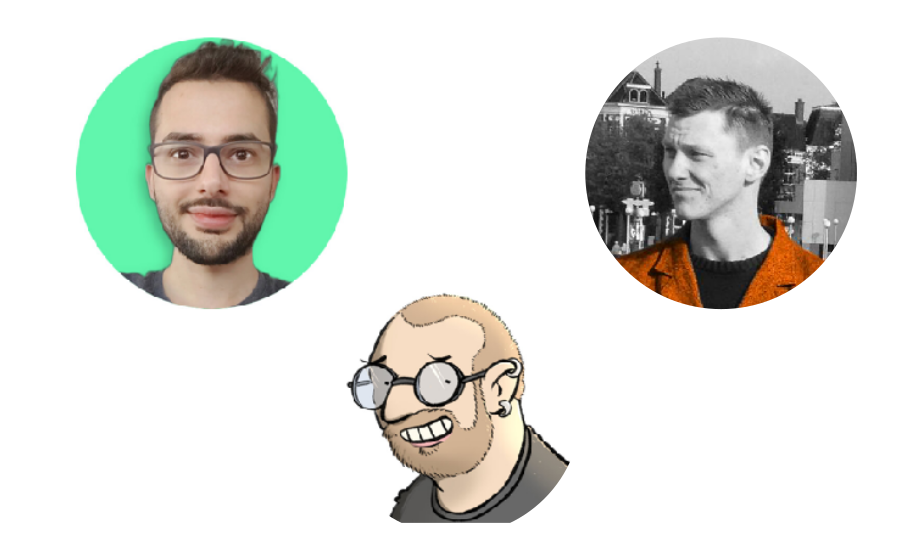 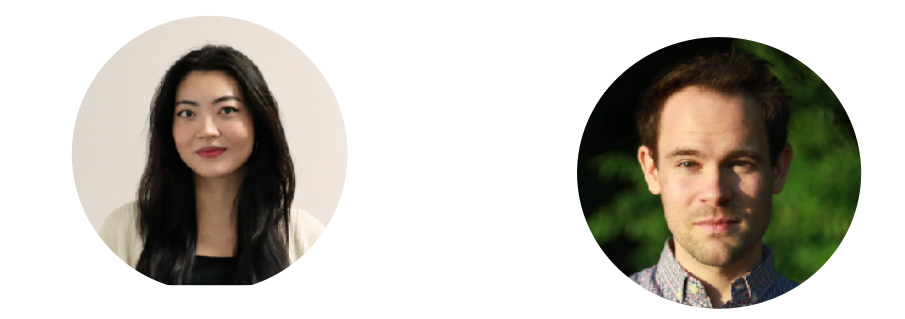 Thank you!
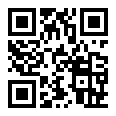 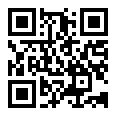 https://github.com/openqda/
https://openqda.org
Join the DEMO + Q&A today at 6pm